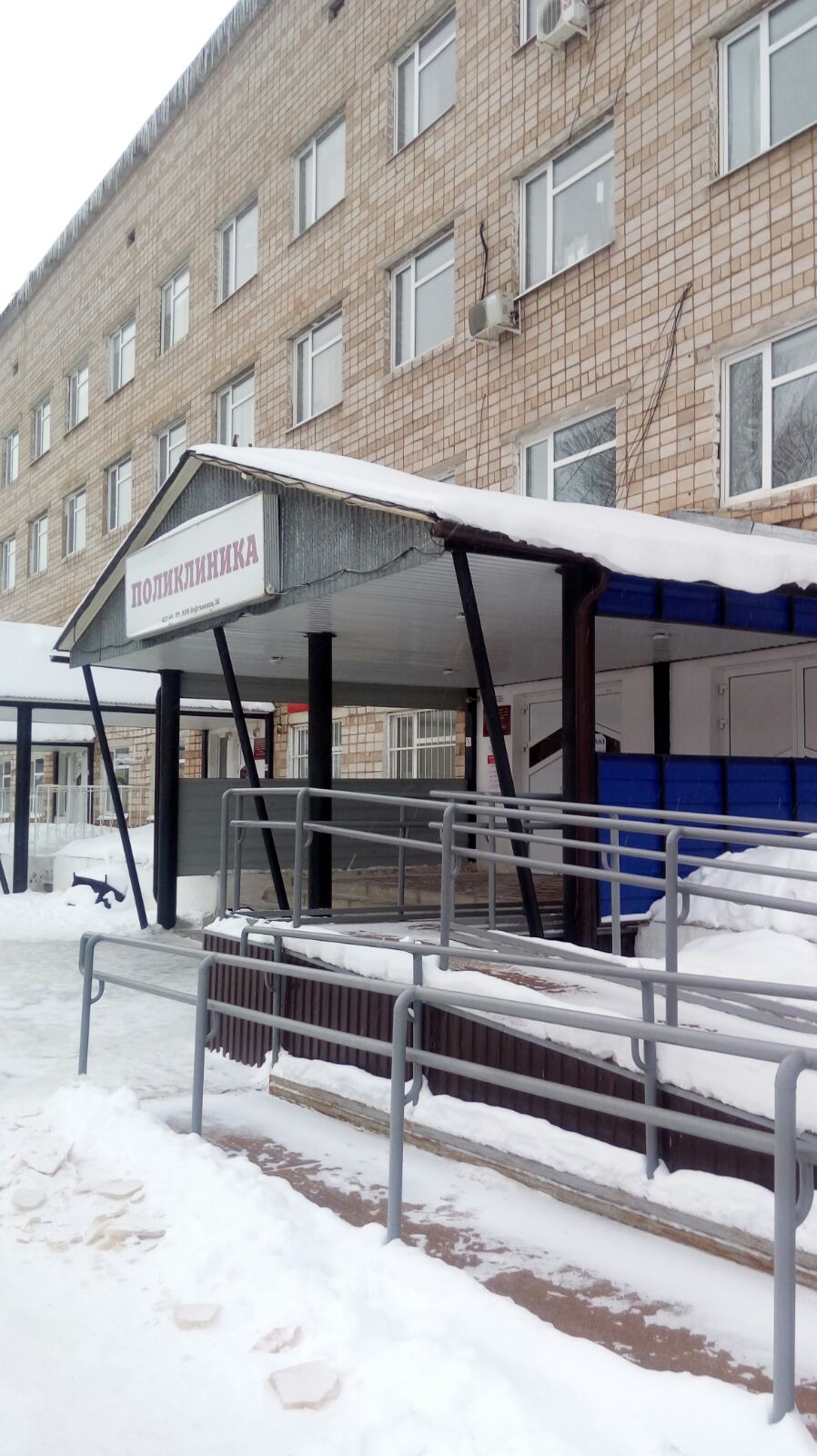 БУЗ УР «Игринская РБ МЗ УР»
Создание новой модели медицинской организации, оказывающей первичную медико-санитарную помощь
Людмила Александровна Лазарева
Заведующая поликлиникой
30.01.2020 г.
Бережливое производство в здравоохранении - система, ориентированная на повышение удовлетворенности потребителей медицинских услуг ( пациентов), снижение трудовых потерь  медицинского персонала, повышение качества оказания медицинских услуг. При работе медицинской организации с применением методов бережливого производства достигается постоянное сокращение всех типов потерь с целью достижения идеальных условий протекания процессов.
Ключевым принципом бережливого производства является непрерывность производственного потока, без задержек и очередей, за счет равномерности загрузки персонала, рациональной логистики пациентов, персонала и информации, оптимальной планировки площадей МО и устранения всех видов потерь.
В рамках создания новой модели поликлиники создана «открытая регистратура», открыт кабинет доврачебного приёма с пунктом измерения АД,  оборудована комфортная зона ожидания для пациентов, обновлены информационные стенды , создана навигация
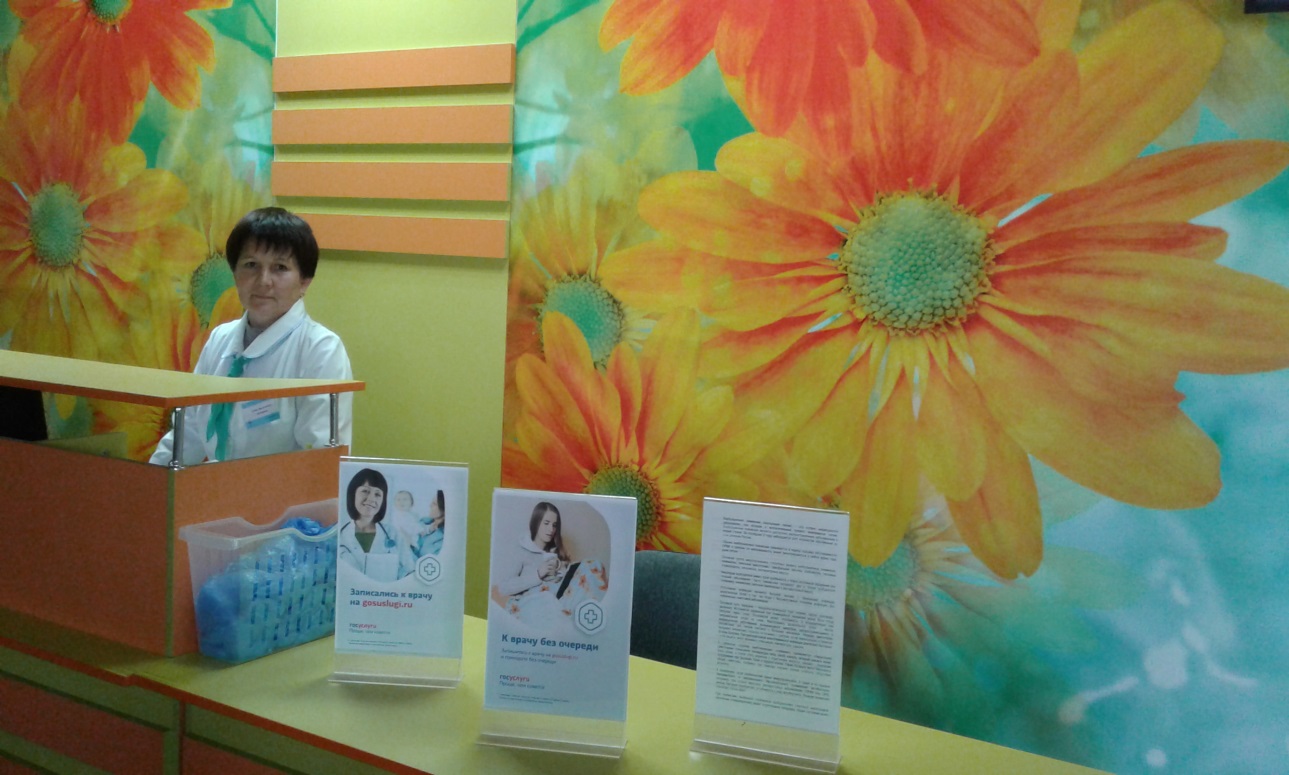 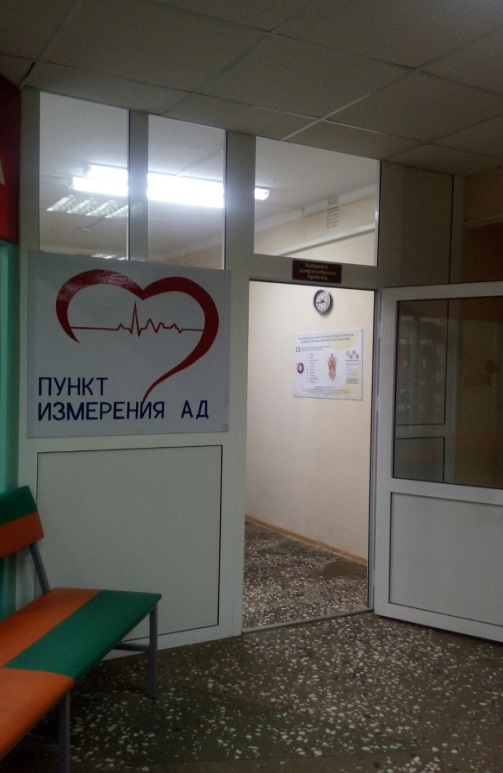 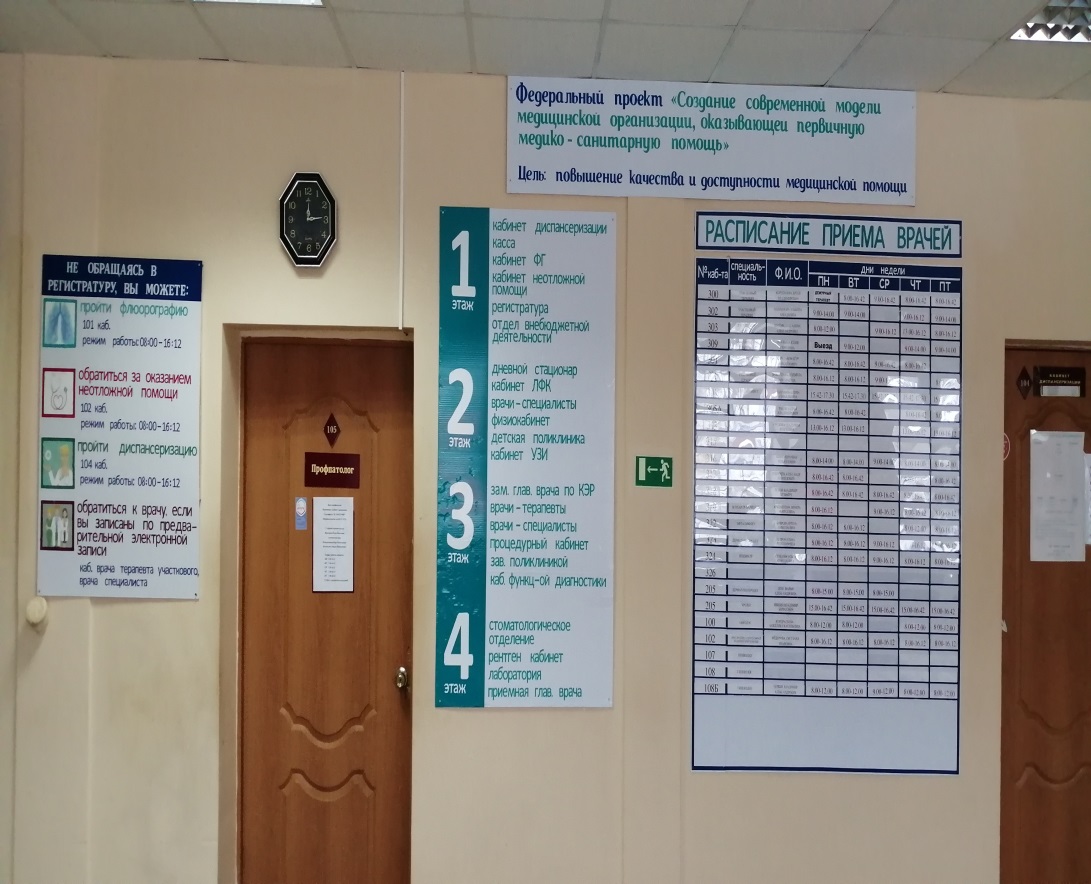 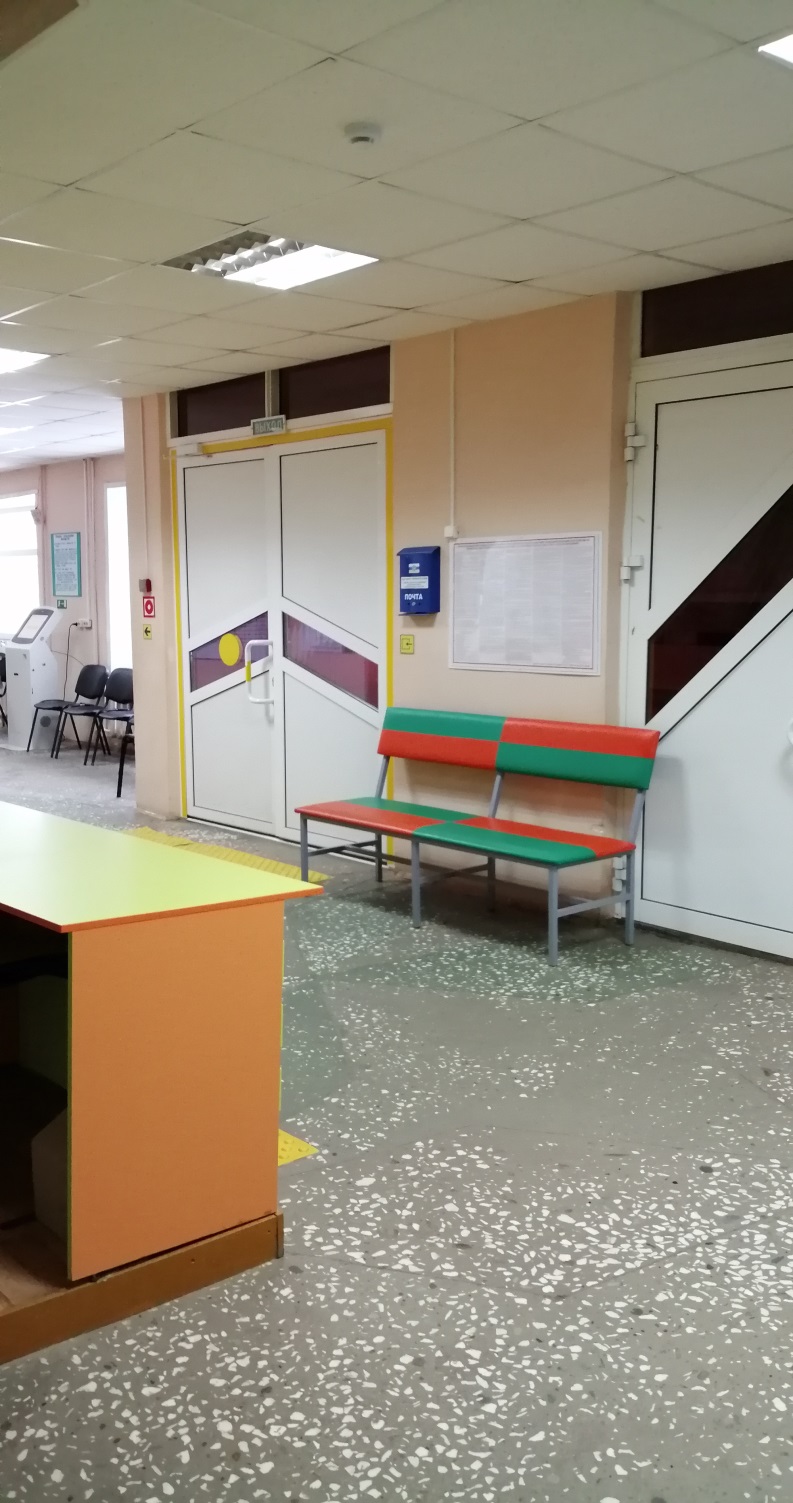 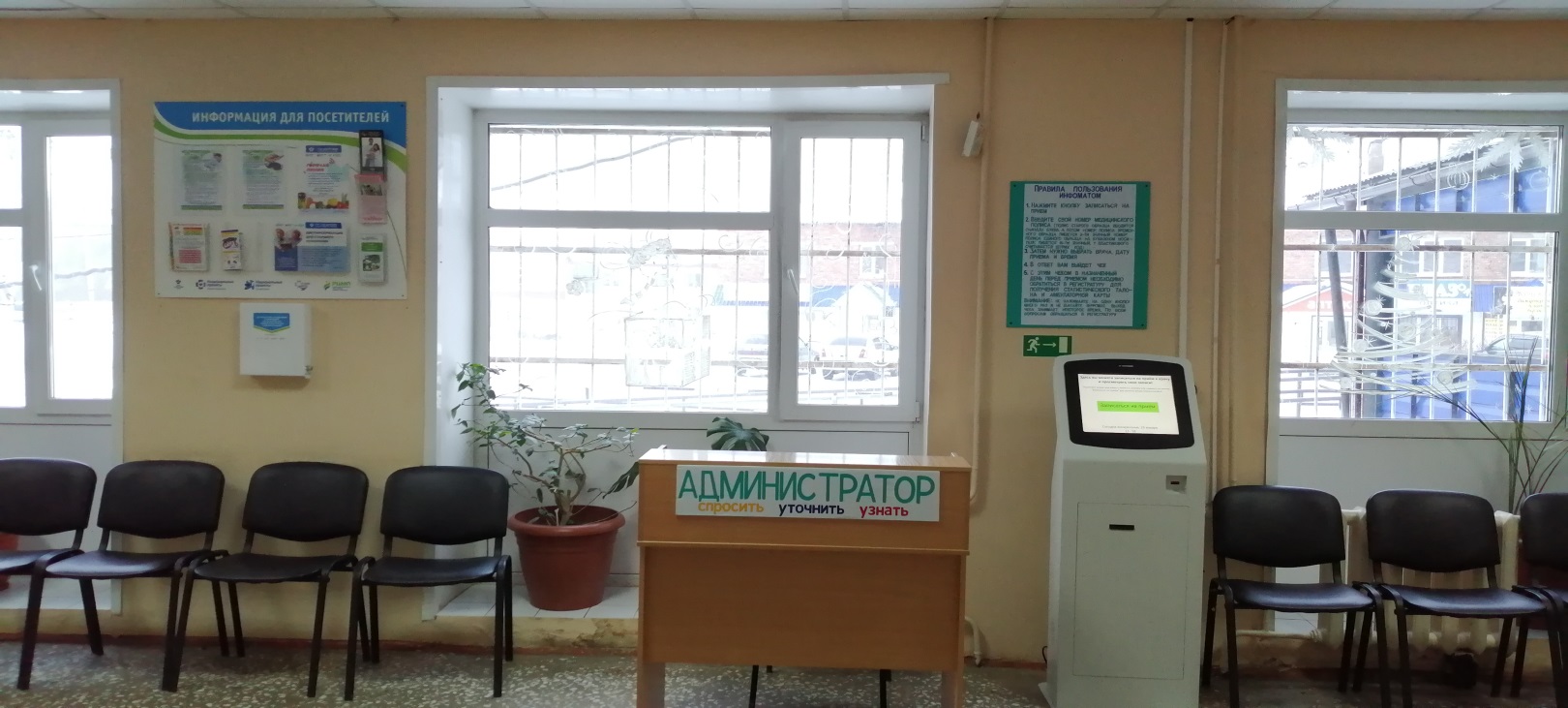 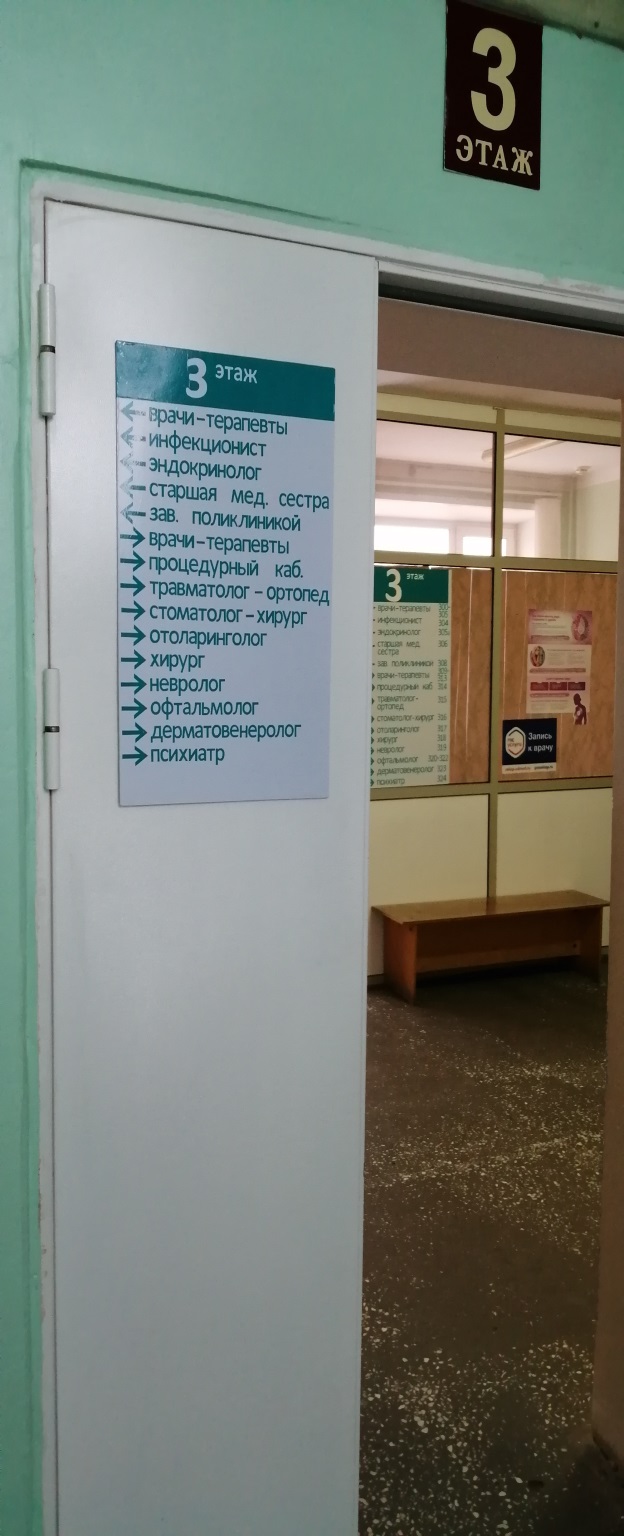 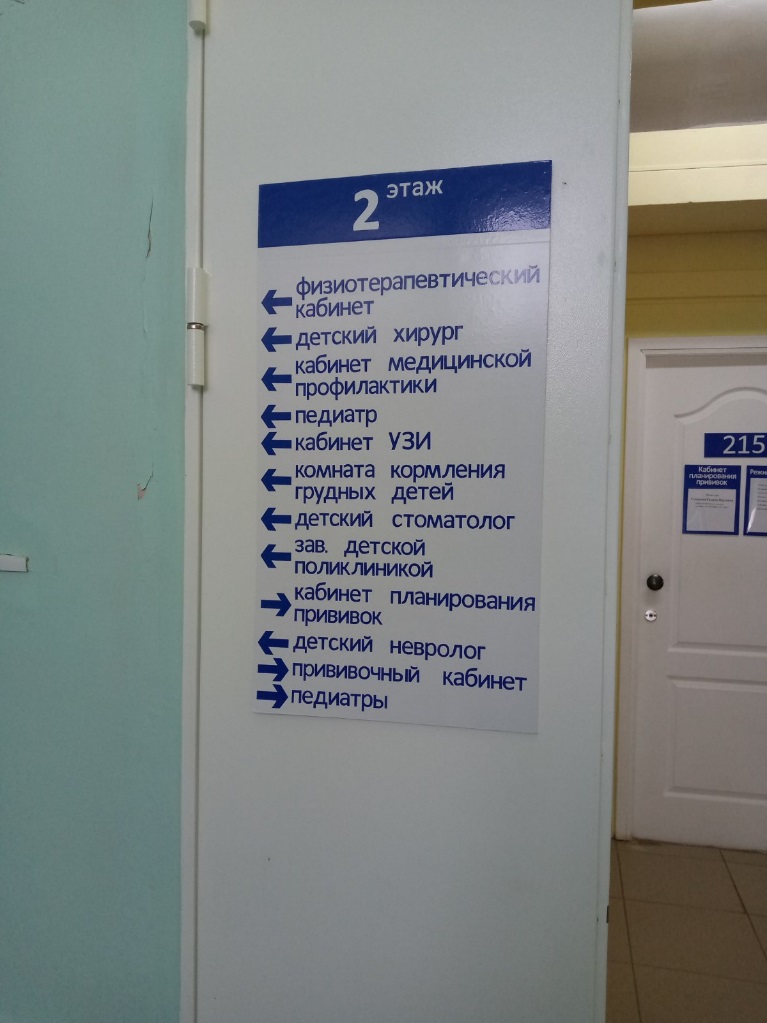 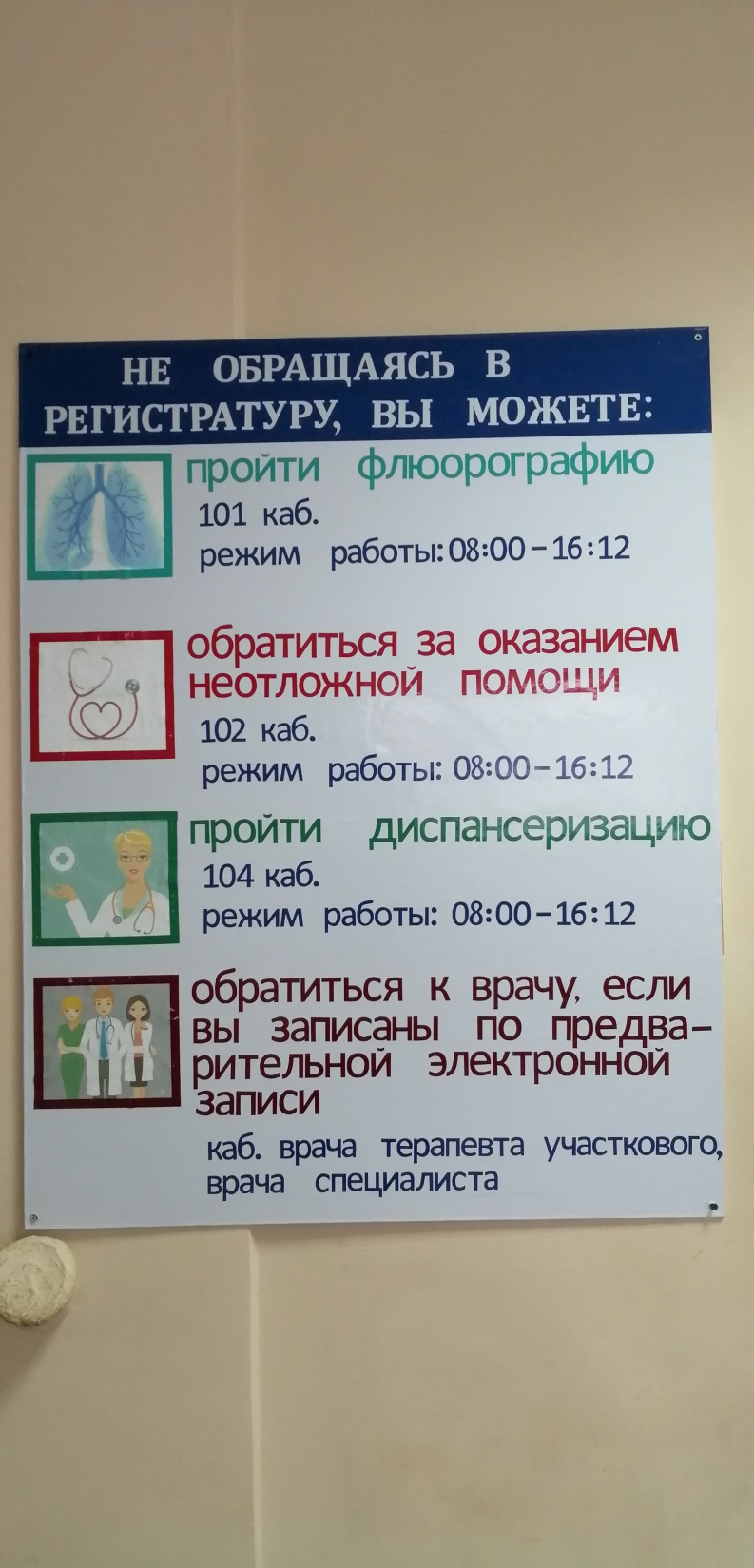 Одним из важных инструментов бережливого производства является организация рабочего пространства по системе 5S
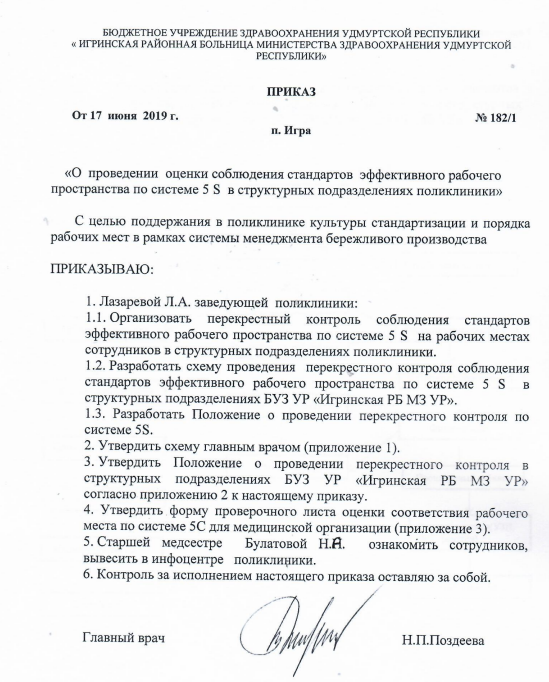 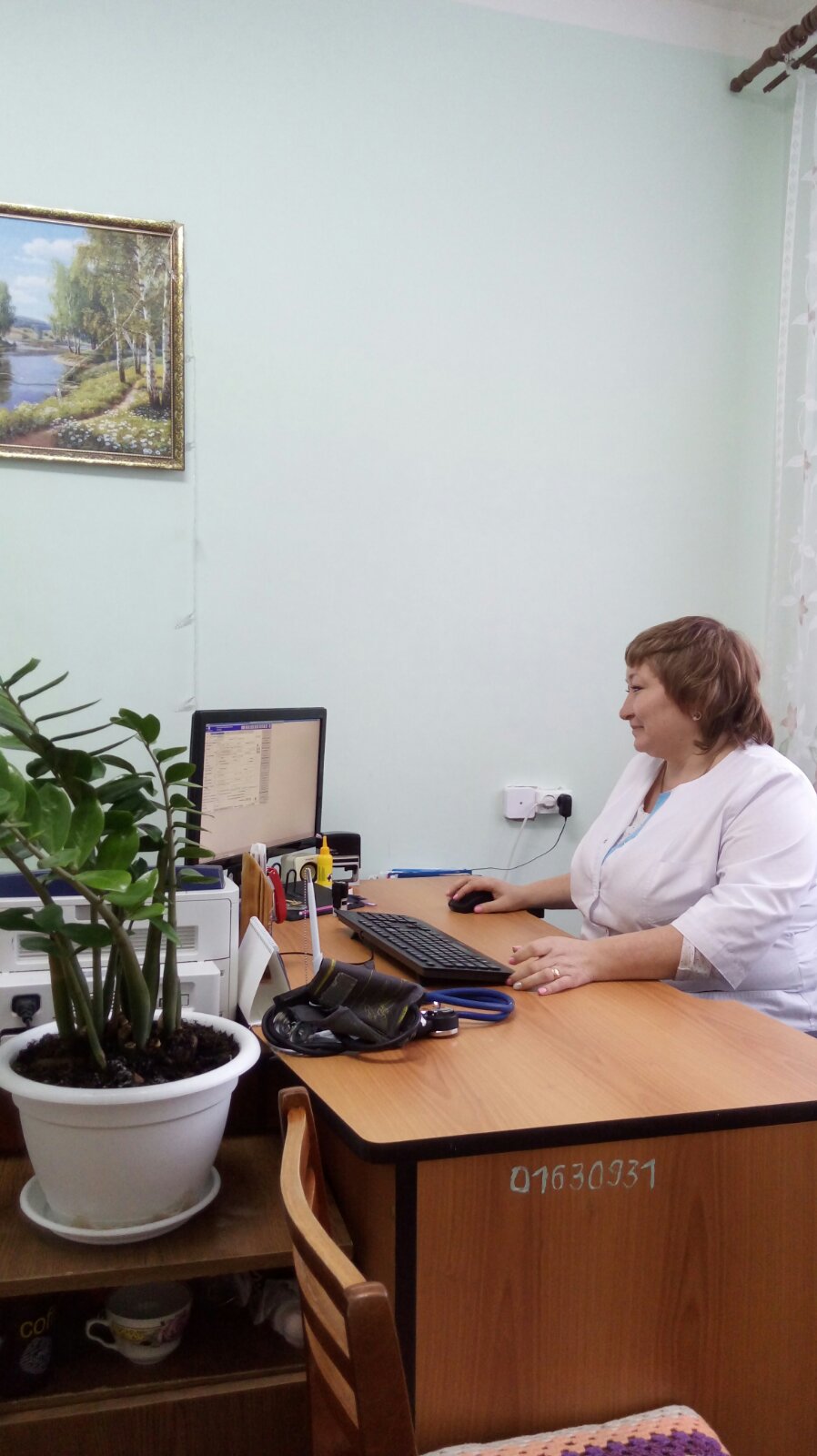 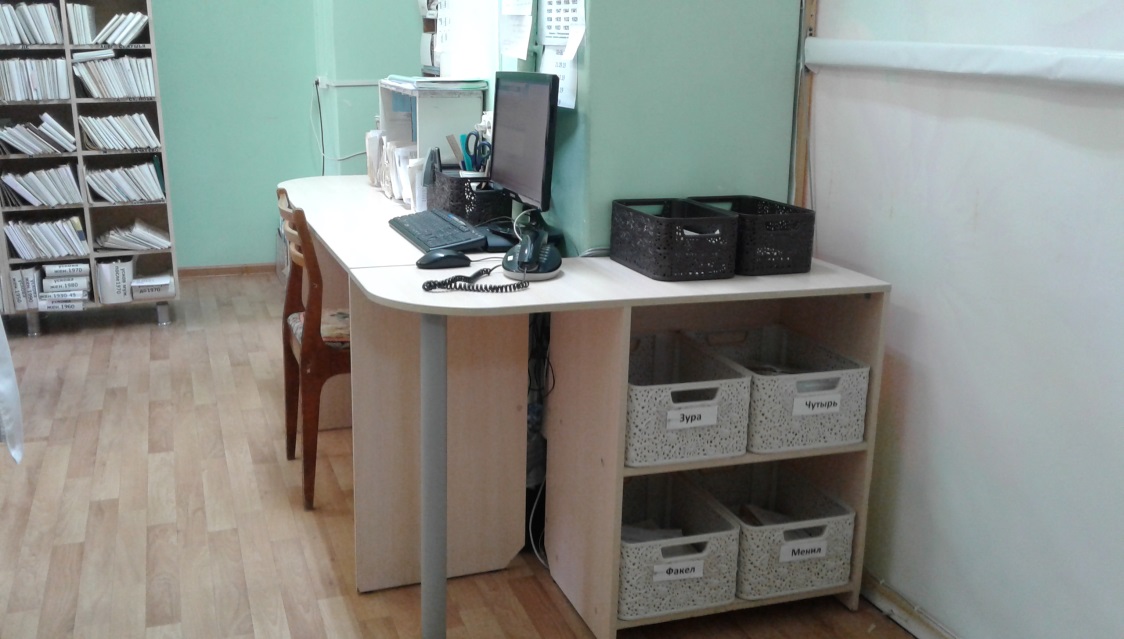 Мотивация сотрудников - это вовлечение персонала в процесс постоянного 
совершенствования деятельности для достижения максимального вовлечения
в систему бережливого производства
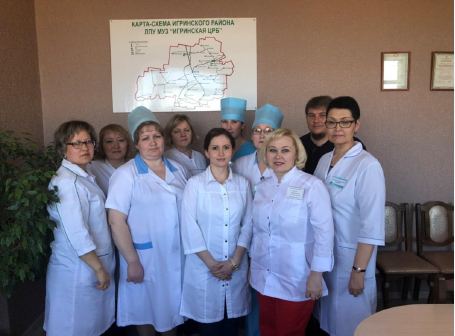 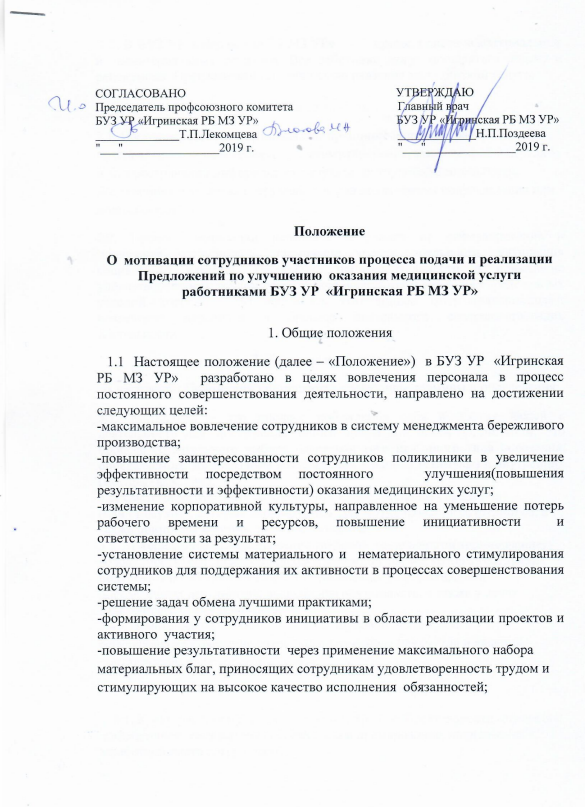 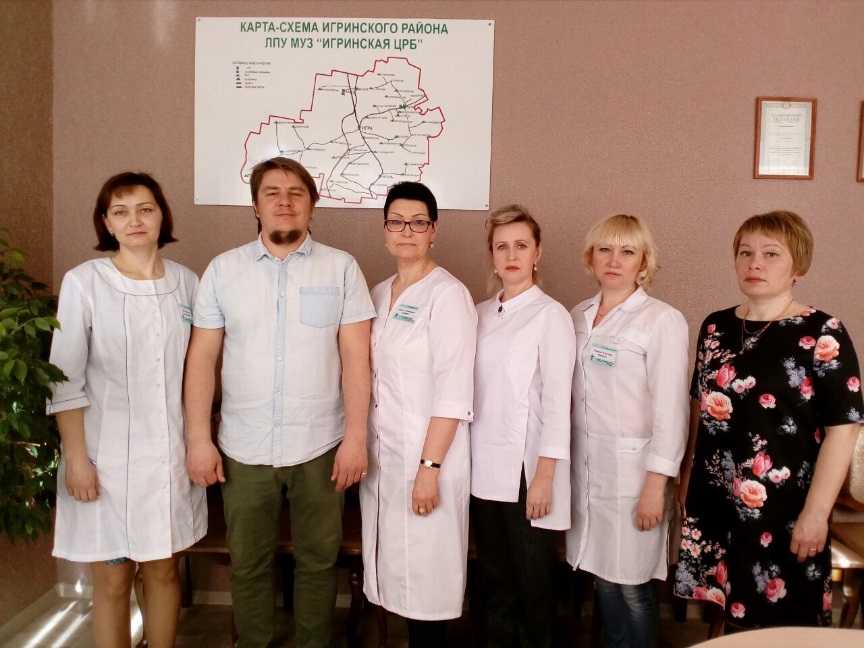 В БУЗ УР «Игринская РБ МЗ УР» создана комиссия по рассмотрению предложений по улучшению оказания медицинских услуг
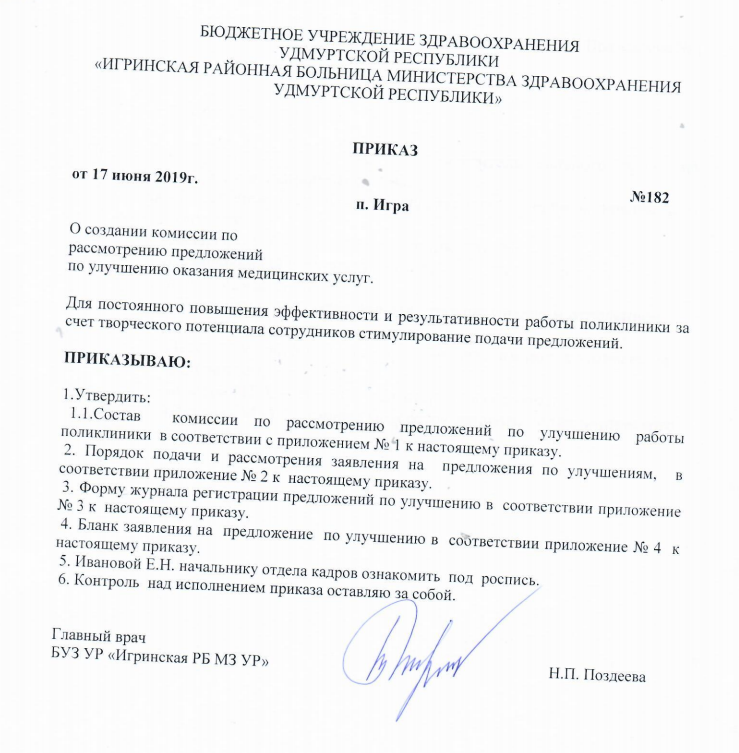 9 января 2020 года издан приказ «Об организации и проведении мероприятий по обеспечению медицинской и санитарно-профилактической помощи больным артериальной гипертонии 
в БУЗ УР «Игринская РБ МЗ УР»
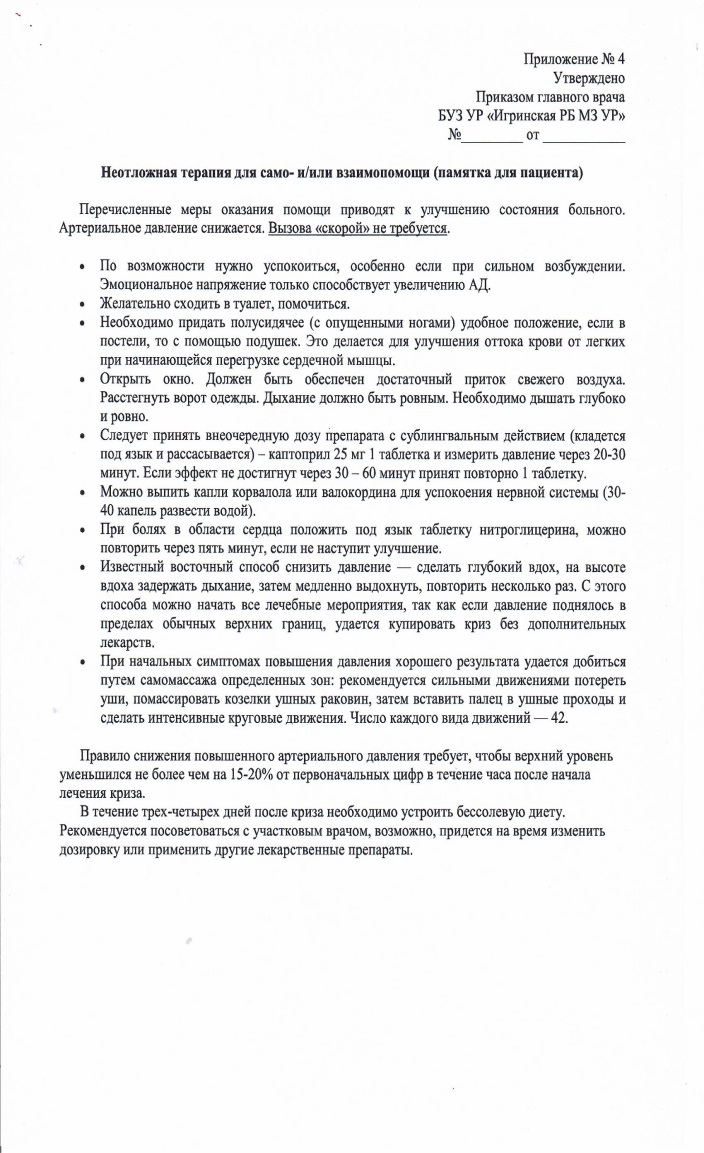 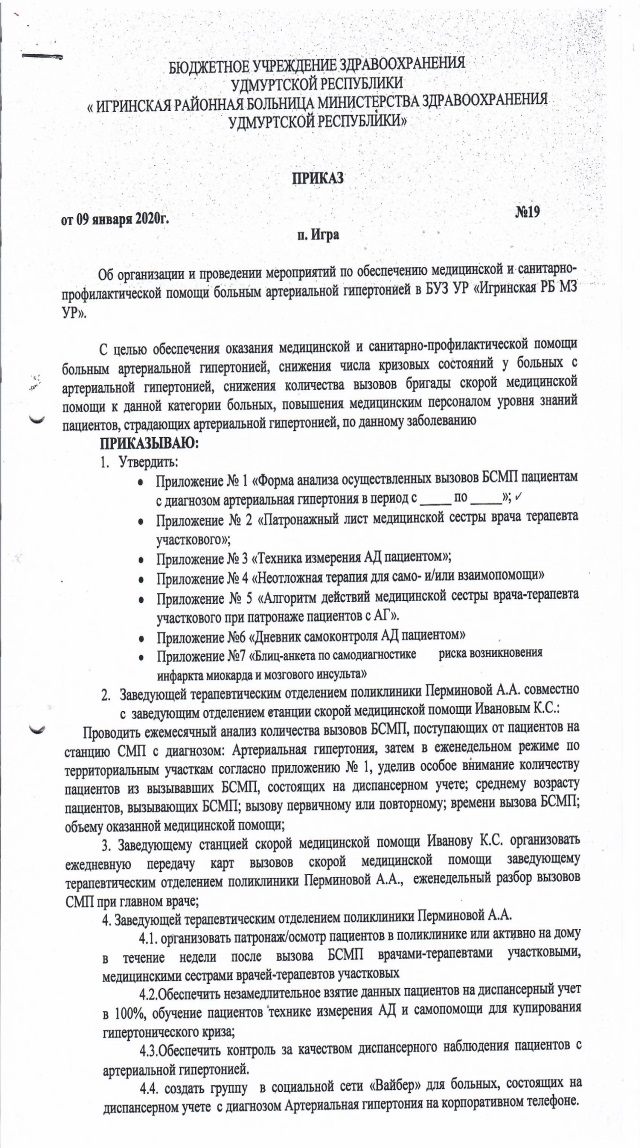 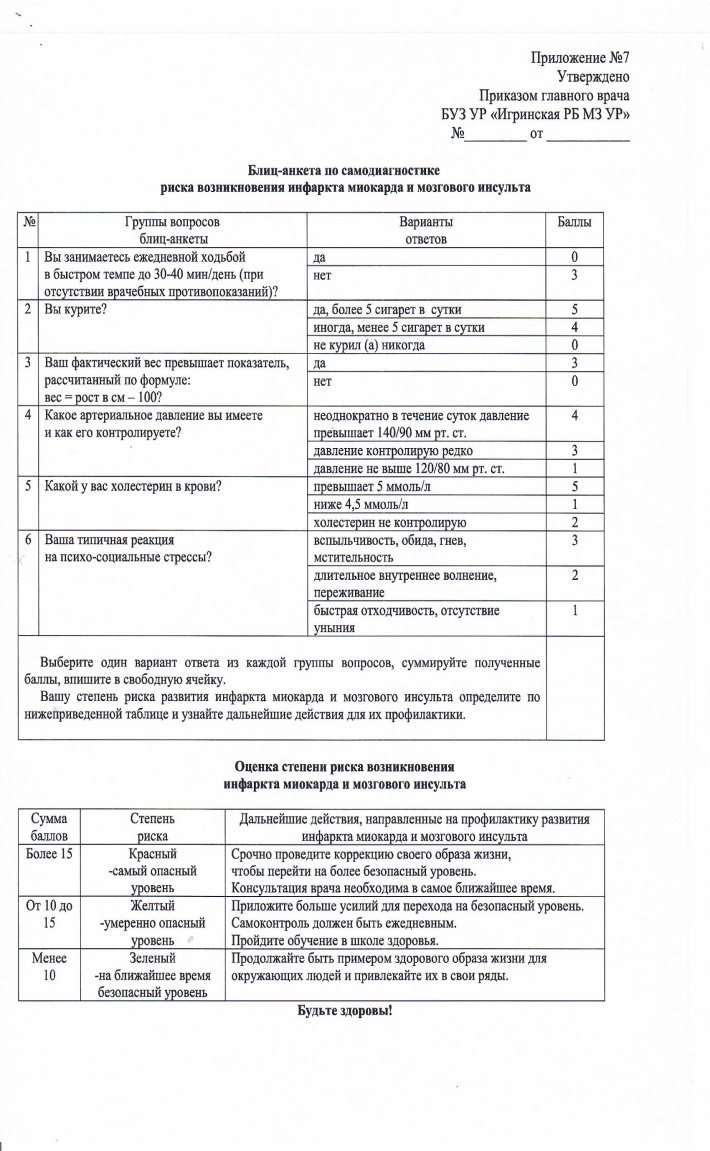 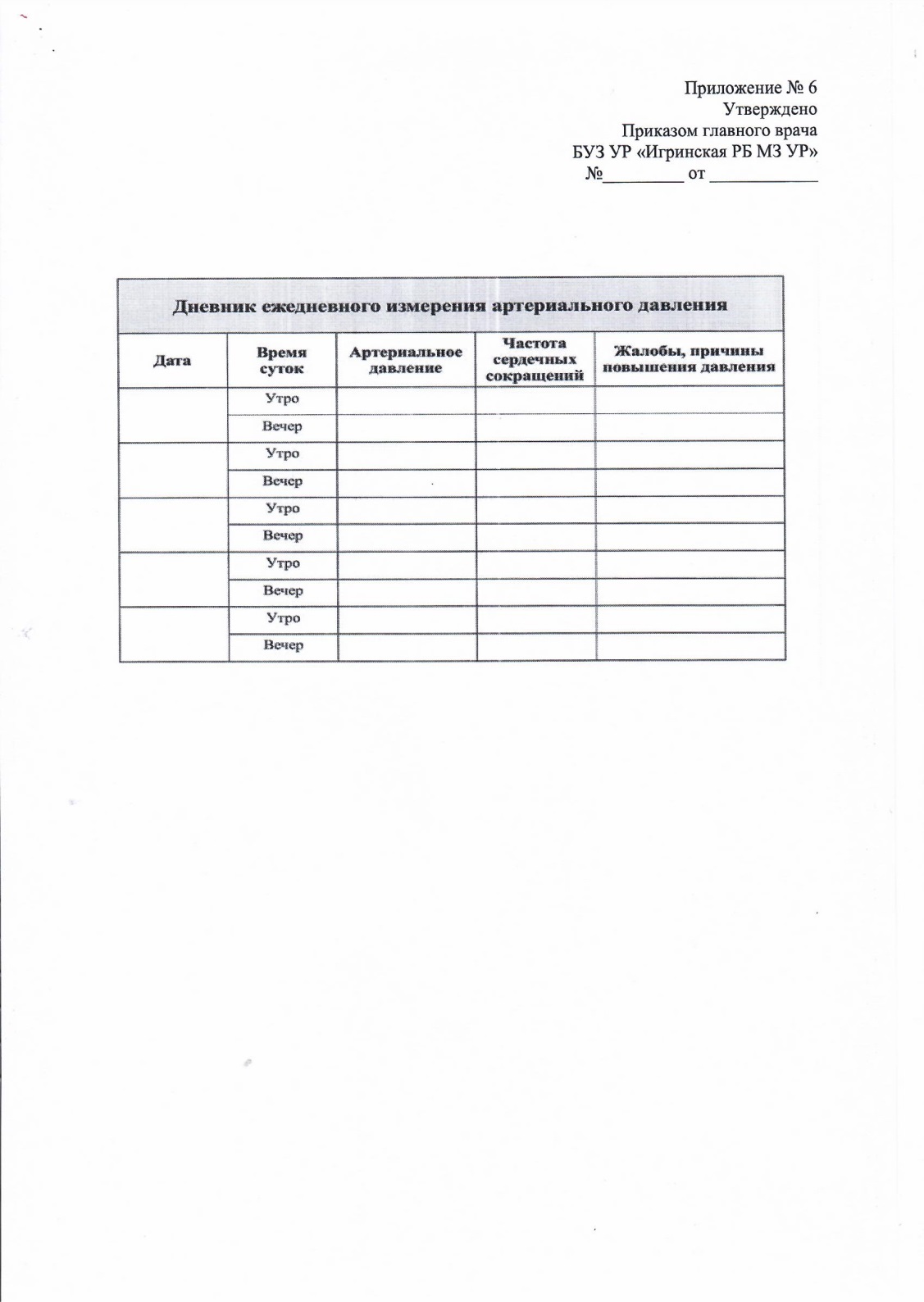 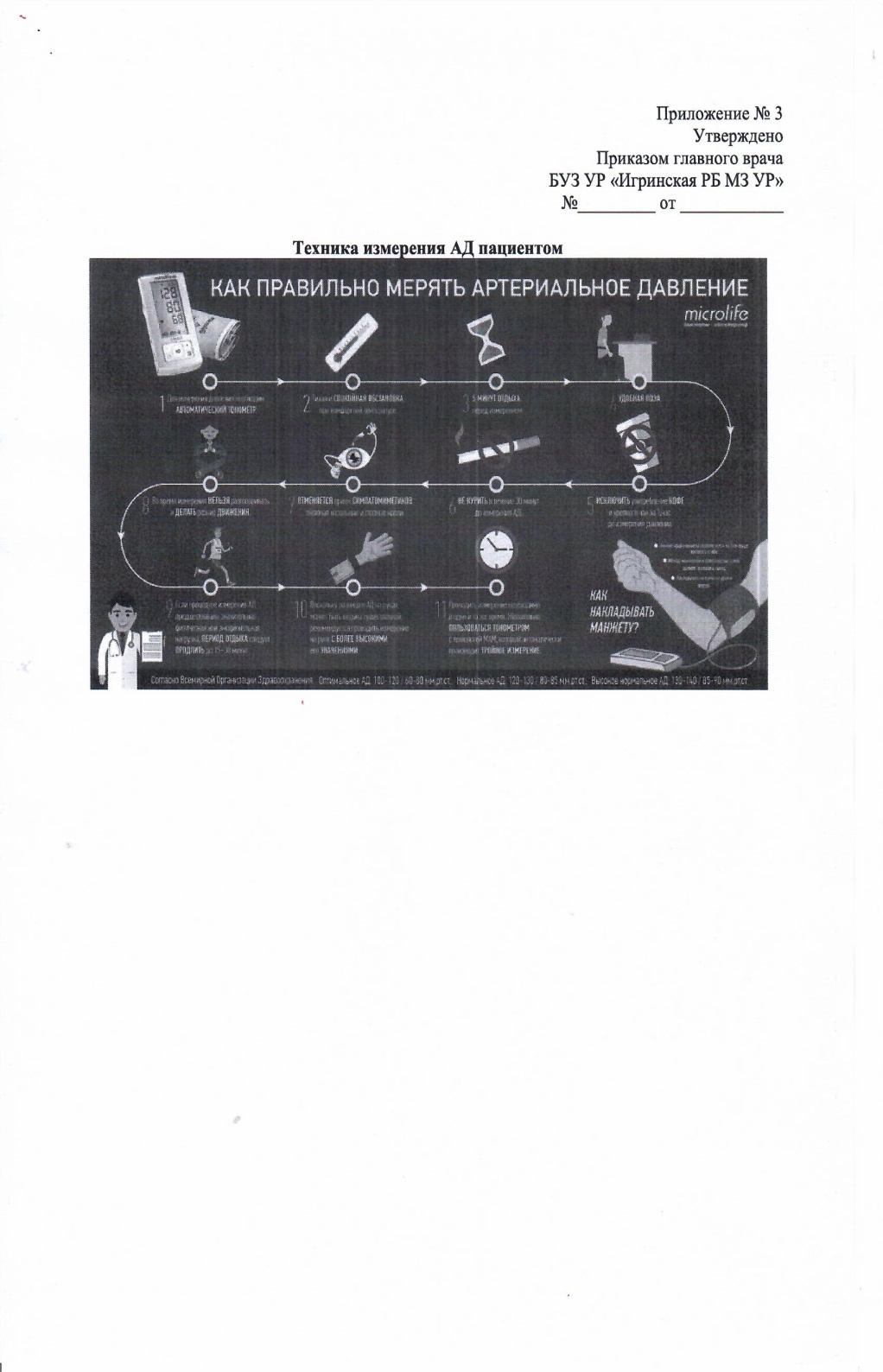 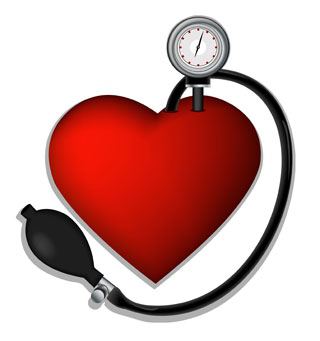 Для улучшения оказания качества медицинской помощи пациентам страдающим АГ планируется дистанционное измерение АД с целью контроля и корректировки медикаментозного лечения врачами первичного звена
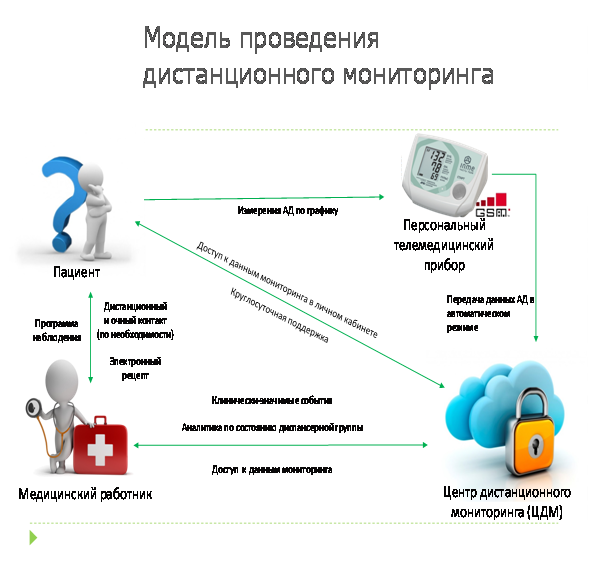 Проекты 2019 года:
Взрослая поликлиника
Организация работы процедурного кабинета поликлиники
Организация выписки электронных листков нетрудоспособности
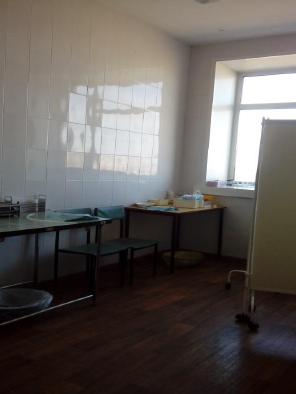 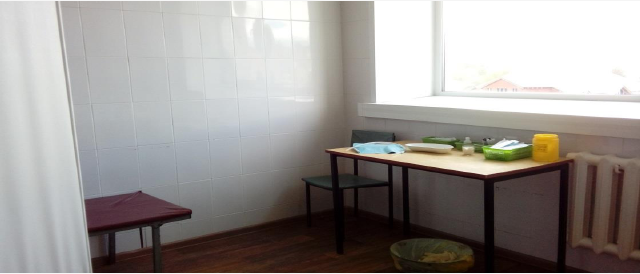 Проекты 2020года :
Техническое обслуживание медицинского оборудования 
Управление запасами
Внутренний контроль качества и безопасности медицинской деятельности
Реконструкция детского поликлинического отделения
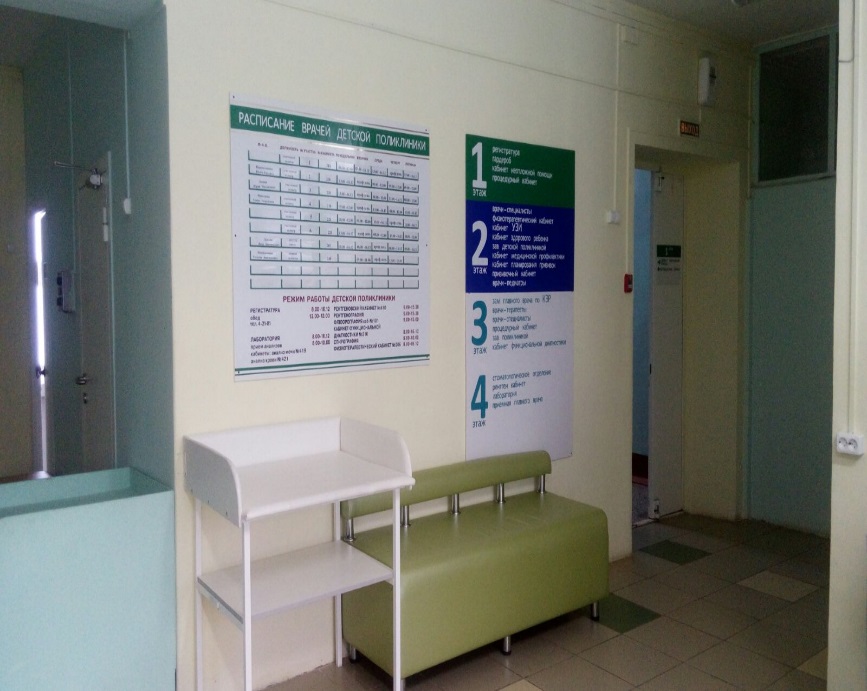 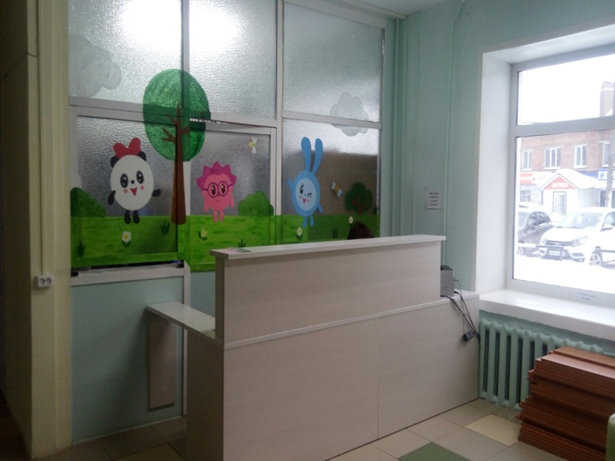 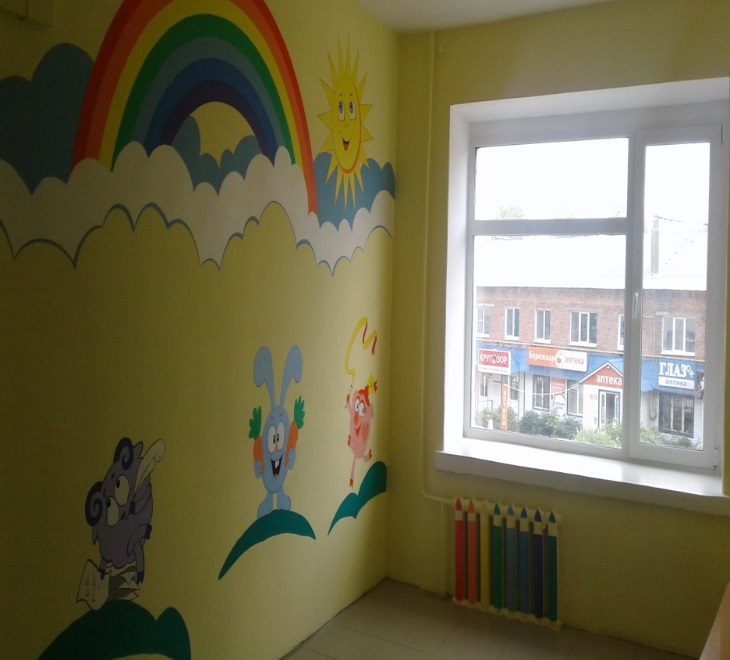 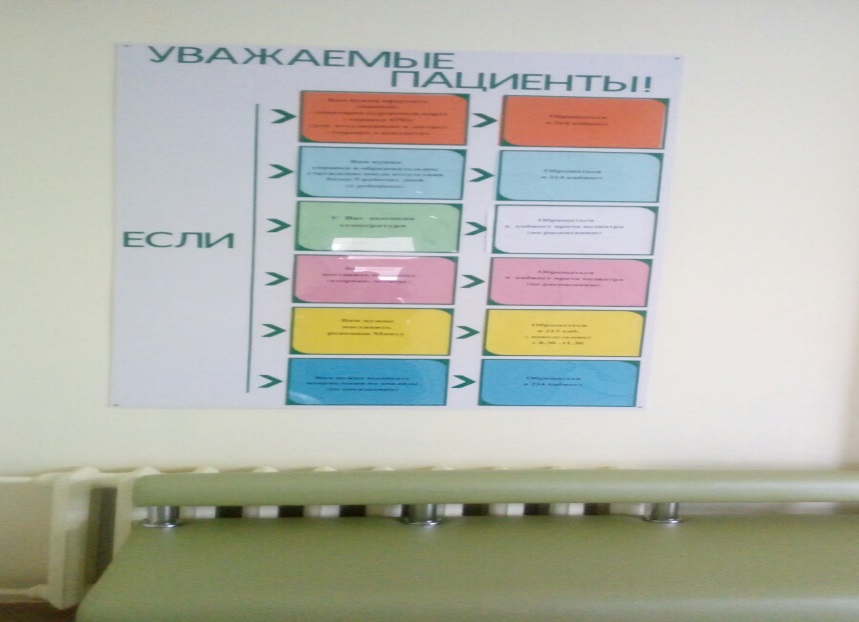 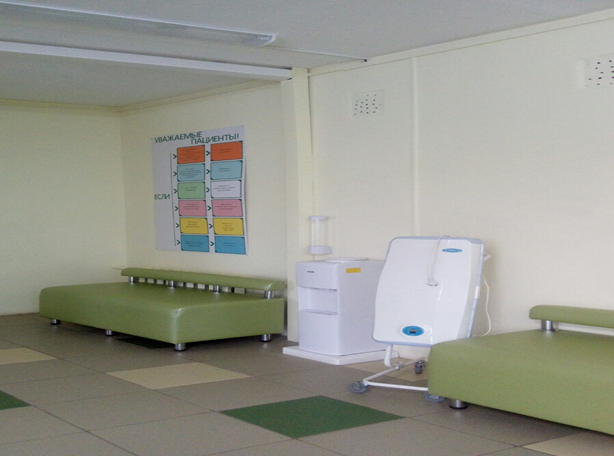 Проекты 2019 года детского поликлинического отделения
«Организация профилактических медицинских профосмотров детей до 1 года» 
«Оптимизация проведения пробы Манту»

Проекты на 2020 год
Улучшение работы регистратуры
Оптимизация выписки листков нетрудоспособности
Организация вакцинопрофилактики детского населения
Диспансерное наблюдение детей с хронической патологией
Управление запасами
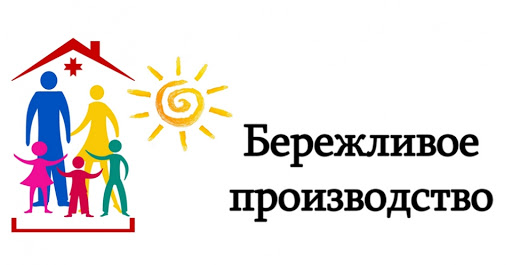 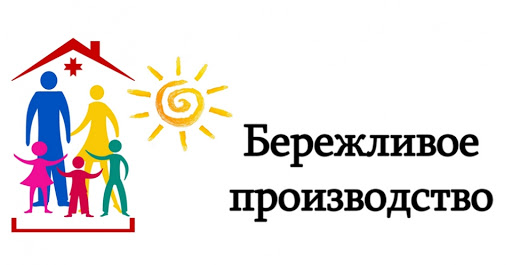 Спасибо за внимание!